Презентация аппликации «ДОМ ДЛЯ ОБЕЗЬЯНКИ»
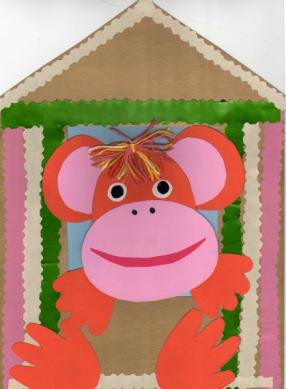 Выполнила методист по работе
 с детьми дома культуры                                   п. Африканда: Карташова О.В.
Домик для обезьянки
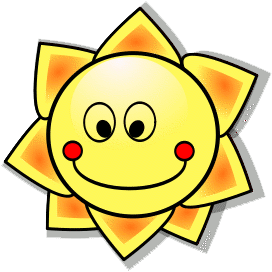 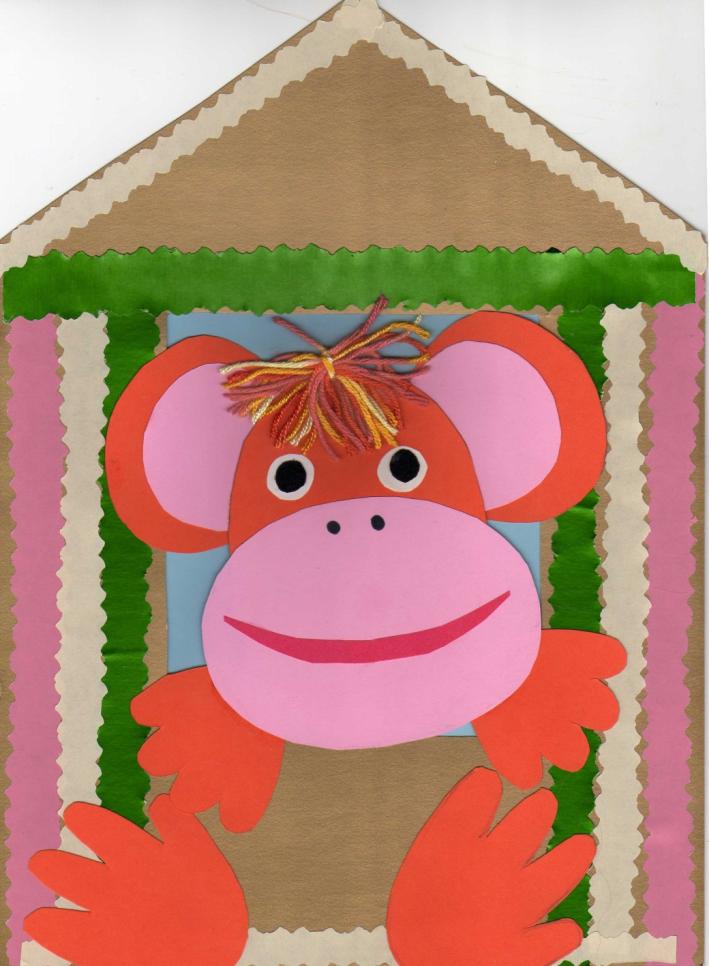 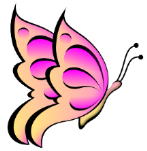 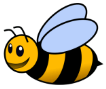 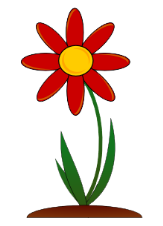 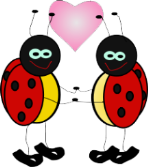 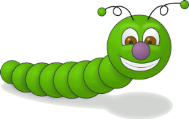 Презентацию выполнила:
Карташова Ольга Владимировна
1. Возьмём готовый шаблон домика.
2. Выберем цветной картон и обведём шаблон.
3. Вырежем домик
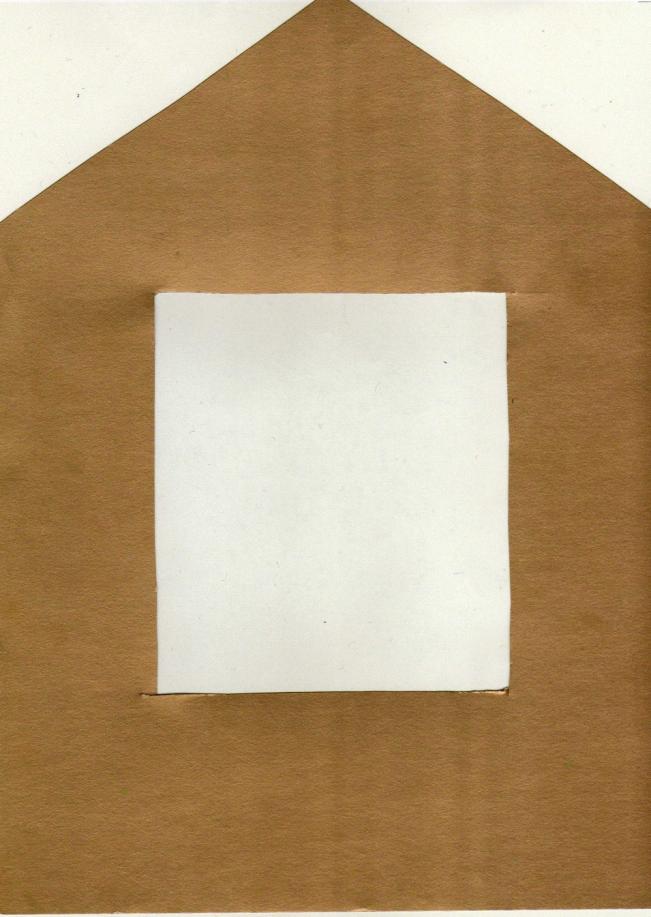 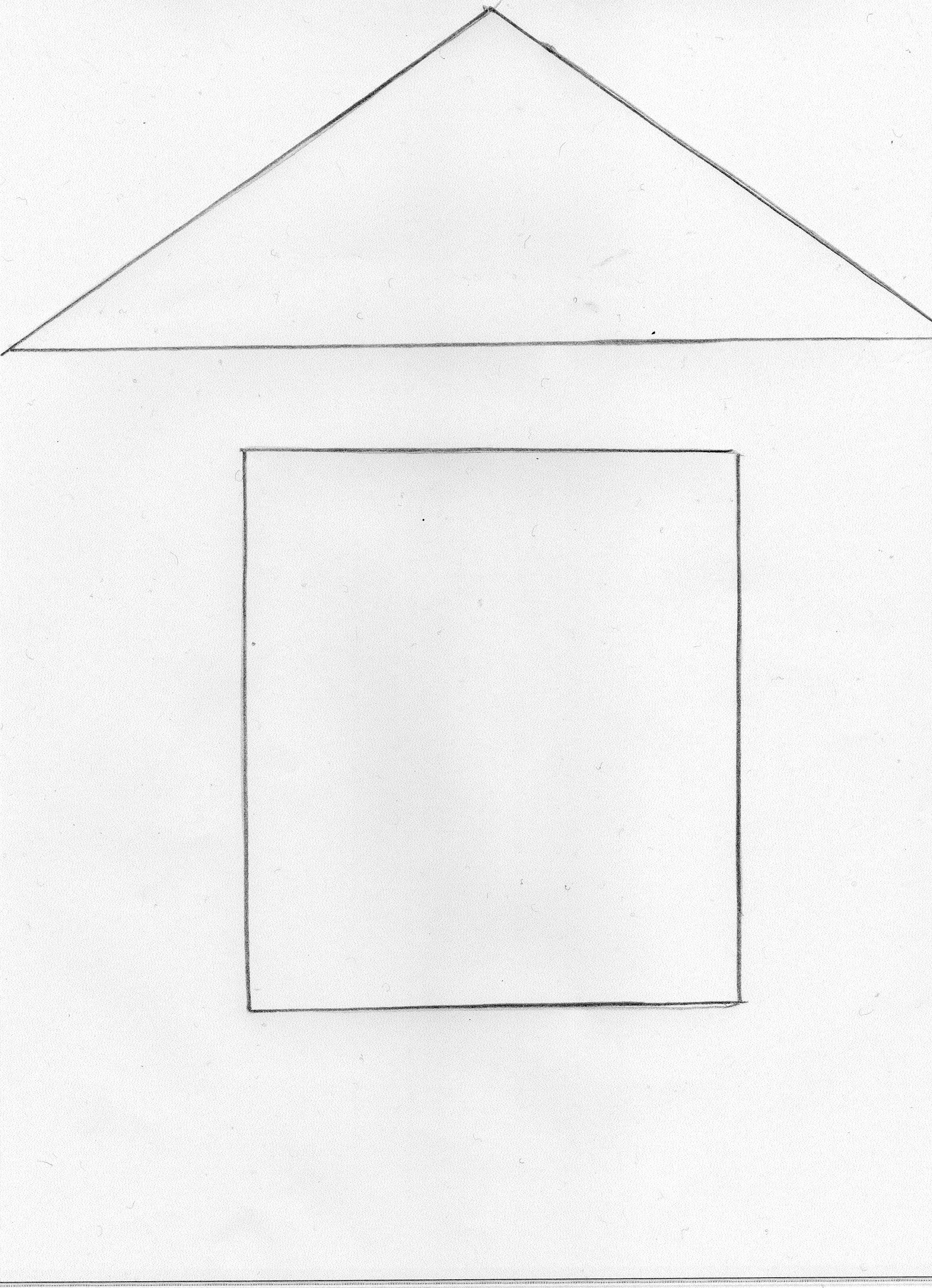 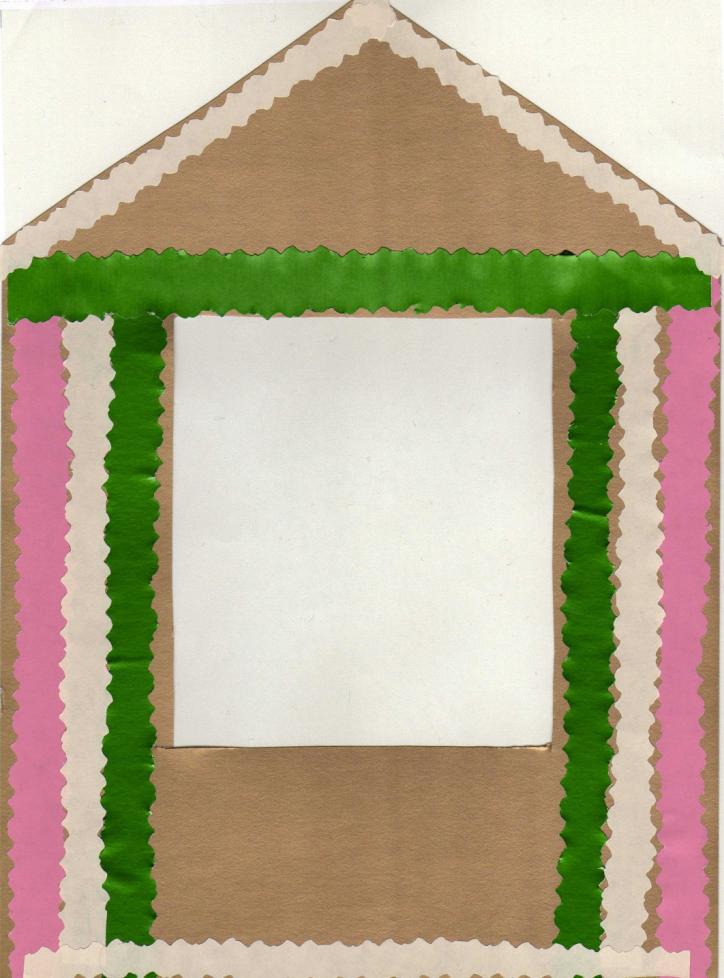 4.Украсим домик цветными
полосками.
5. Займёмся обезьянкой. Перенесем все детали обезьянки на цветной картон.
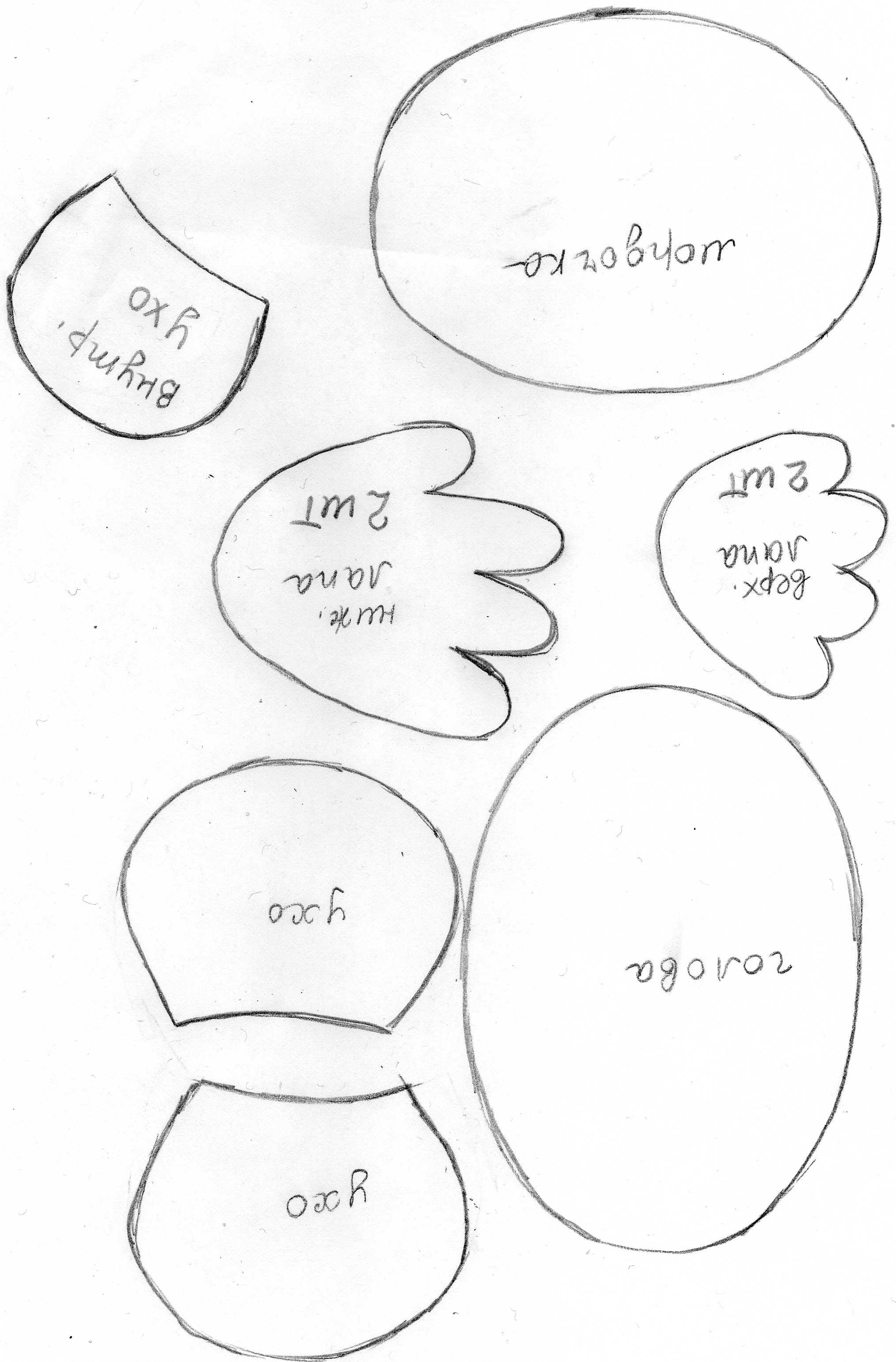 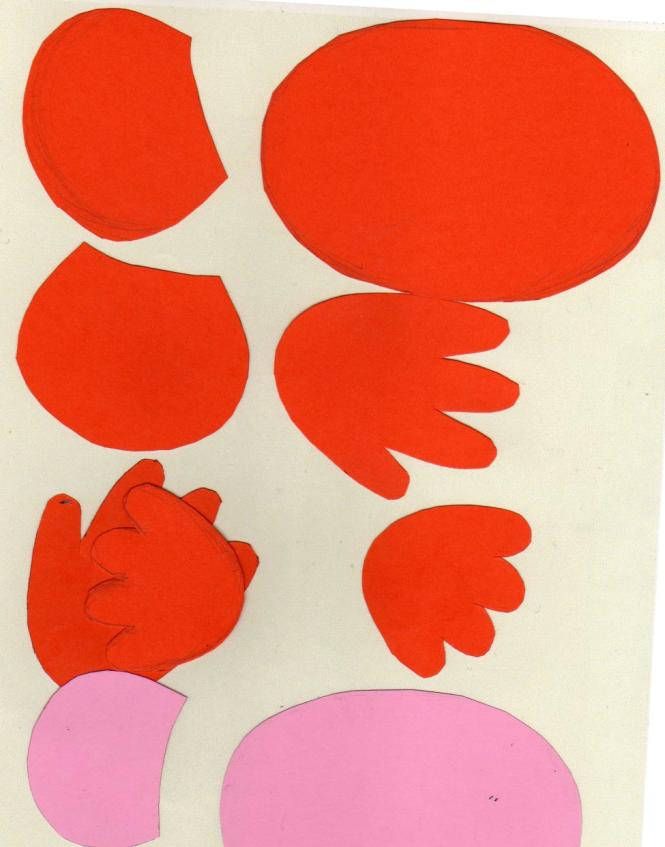 6.Начинаем собирать детали. Склеиваем  внутреннюю и внешнюю части уха.
7. Собираем детали головы.
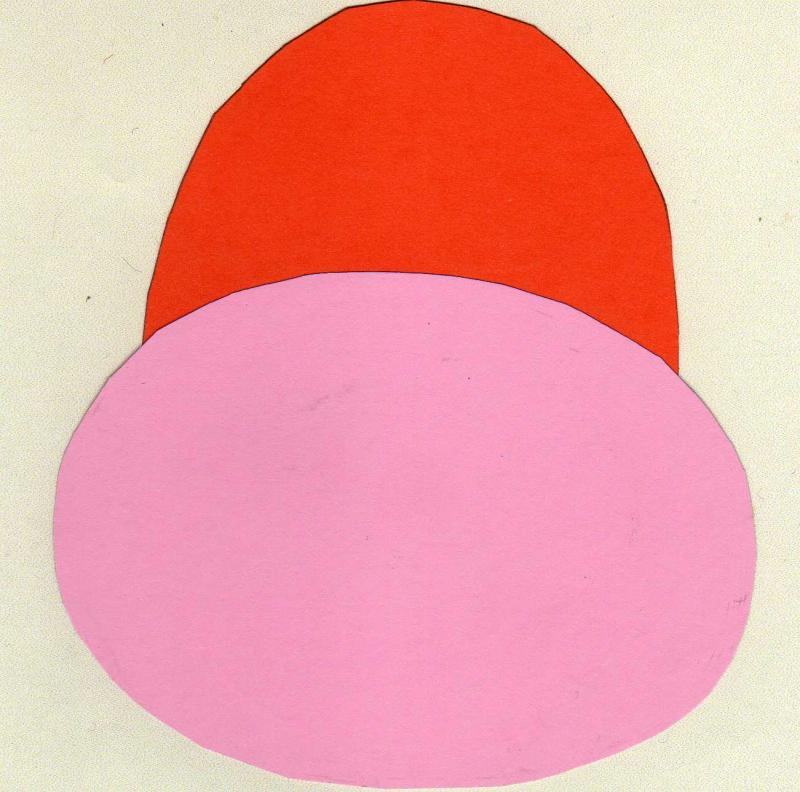 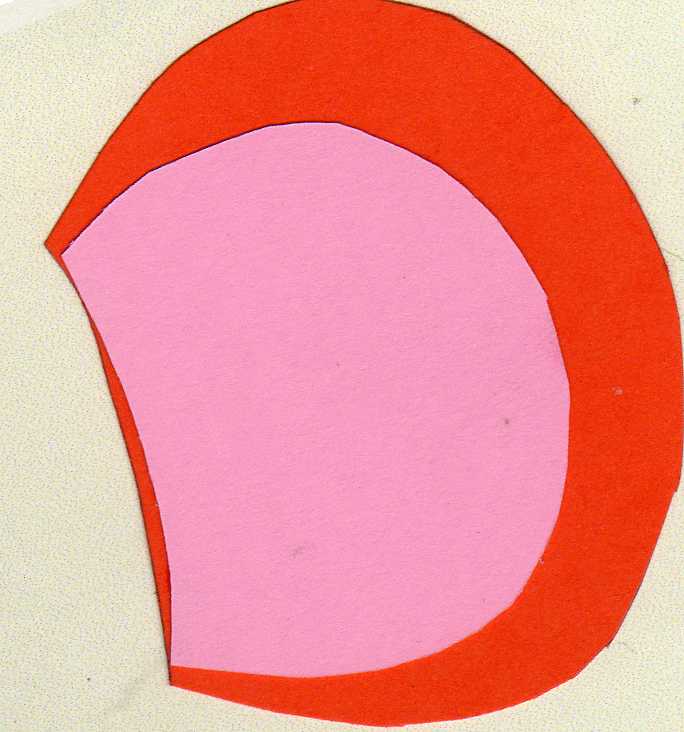 8. Приклеиваем уши, глазки, рот, рисуем носик.
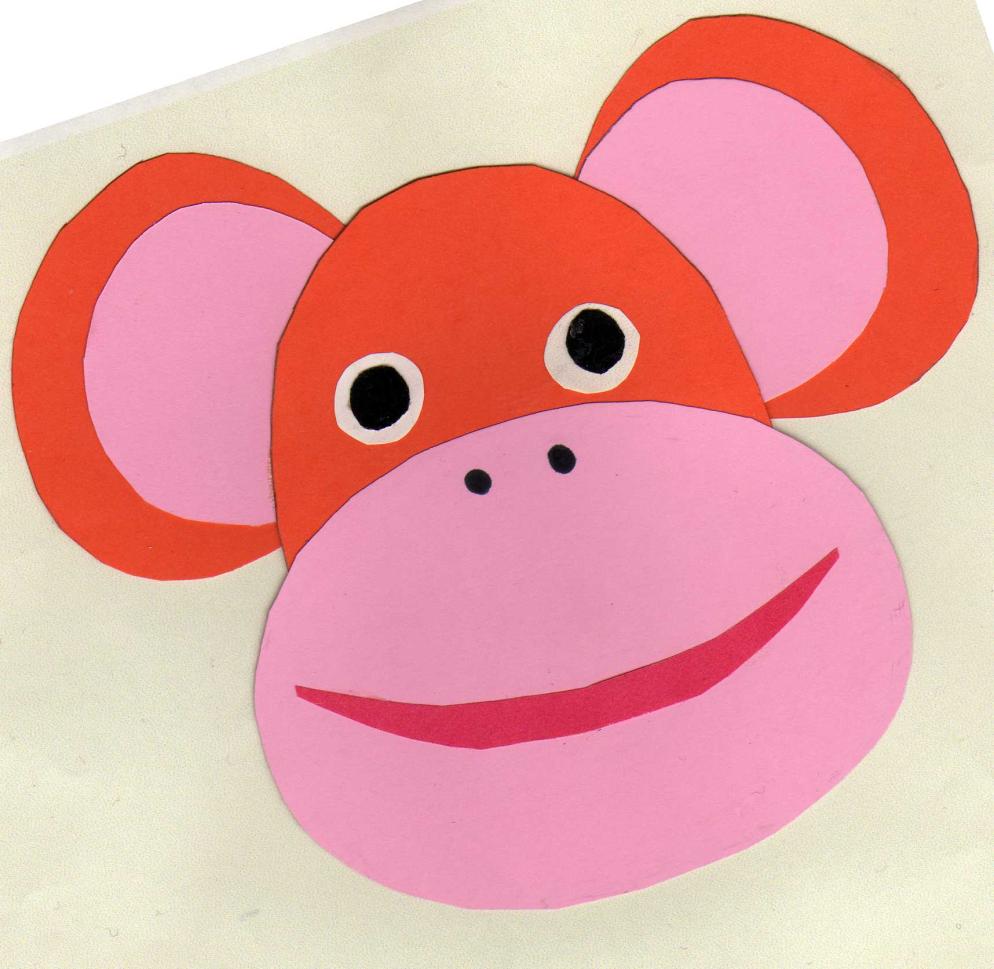 9. Приклеиваем нашей обезьянке волосы и передние лапки.
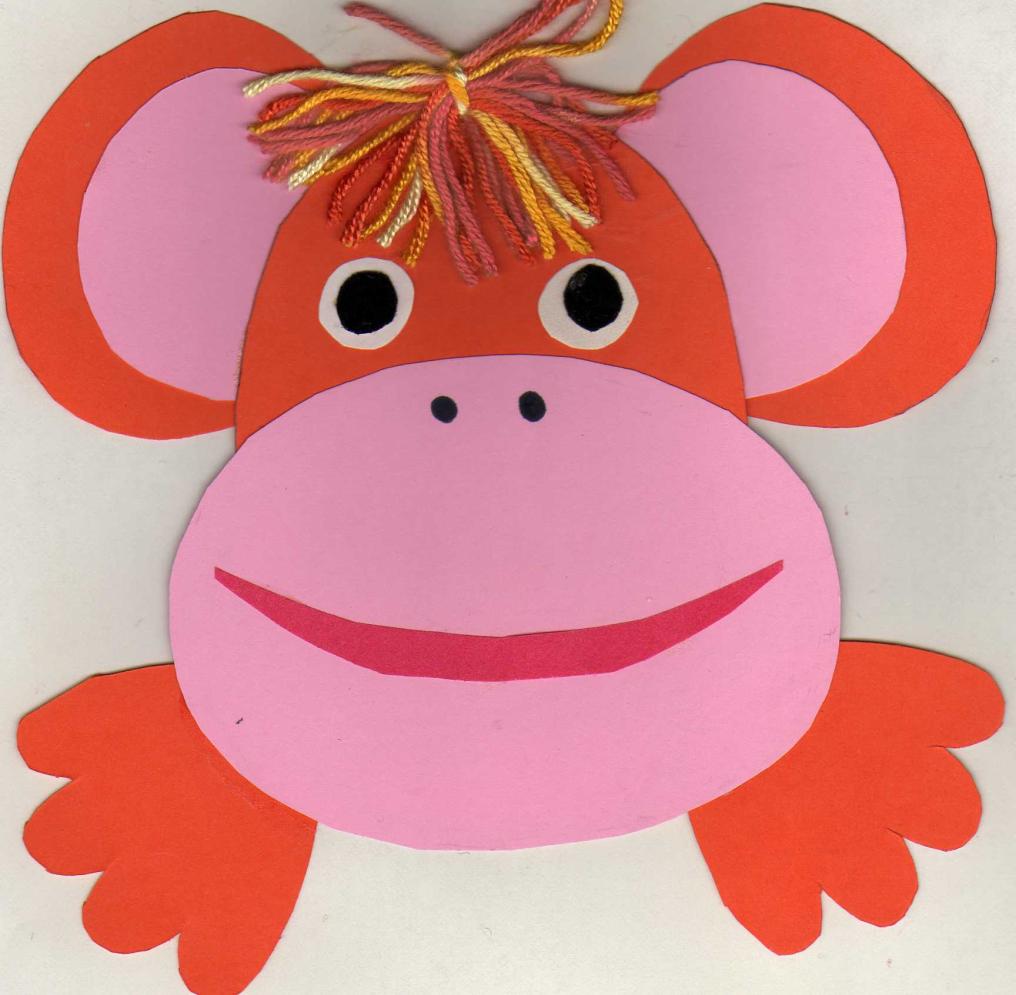 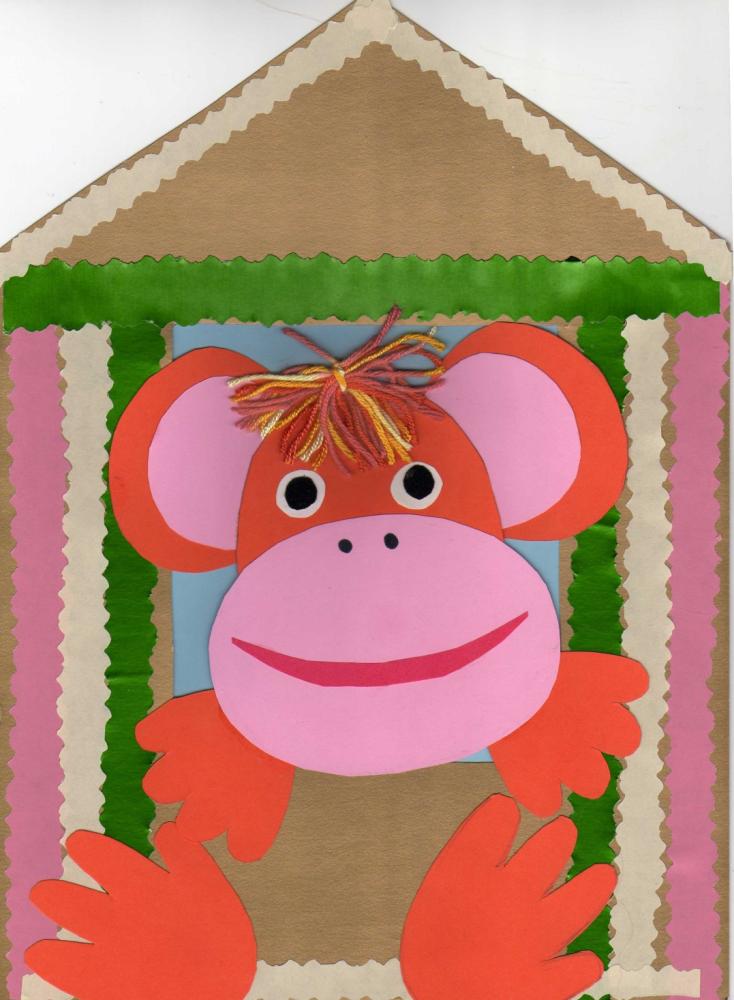 10. Приклеиваем мордочку обезьянки в окошечко. А задние лапки приклеиваем к нижней части нашего домика.

НАШ ДОМИК ДЛЯ ОБЕЗЬЯНКИ ГОТОВ!